Растрёпанный воробей21.01.14открытый урок для родителей
Константин Паустовский
«Растрёпанный воробей»
Рубцова Марина Владимировна 
4 класс 
Школа россии
Проверка домашнего задания:
Стр. 8 
Чтение по решётке
Скороговорка
Проворонила ворона воронёнка.
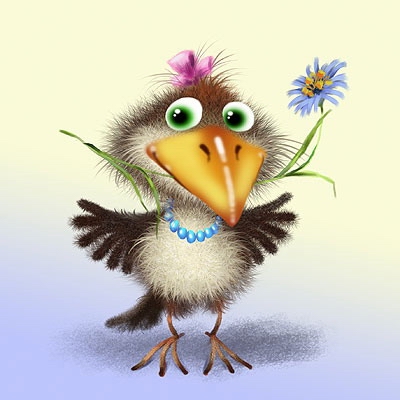 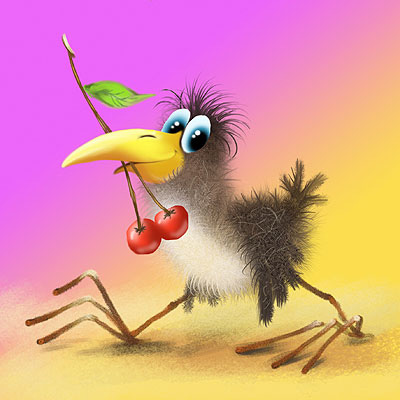 хорошо
столица
любить
играть
процесс
автобус
серебро
Фотоглаз
Выберите синоним из рядя слов:
Выручить  -  прийти в гости, прийти к заключению,
 прийти к выводу,
 прийти на помощь.
Понравиться  -  расположить на местности, расположить к себе,
расположиться у реки, расположиться как дома.
Знать  -  иметь представление, иметь способности,
 иметь достоинства,
иметь недостатки,.
Верить  -  принимать в секцию, принимать гостей,
 принимать товар,
принимать за истину.
КонстантинГеоргиевичПаустовскийрусский
писательродилсявМосквев1892годувсемье
железнодорожникавсемьебылочетверо
детейтроебратьевиоднасестрас1898года
жилнаУкраиневегопроизведенияхсоздан
яркийобразприродыродногокрая.
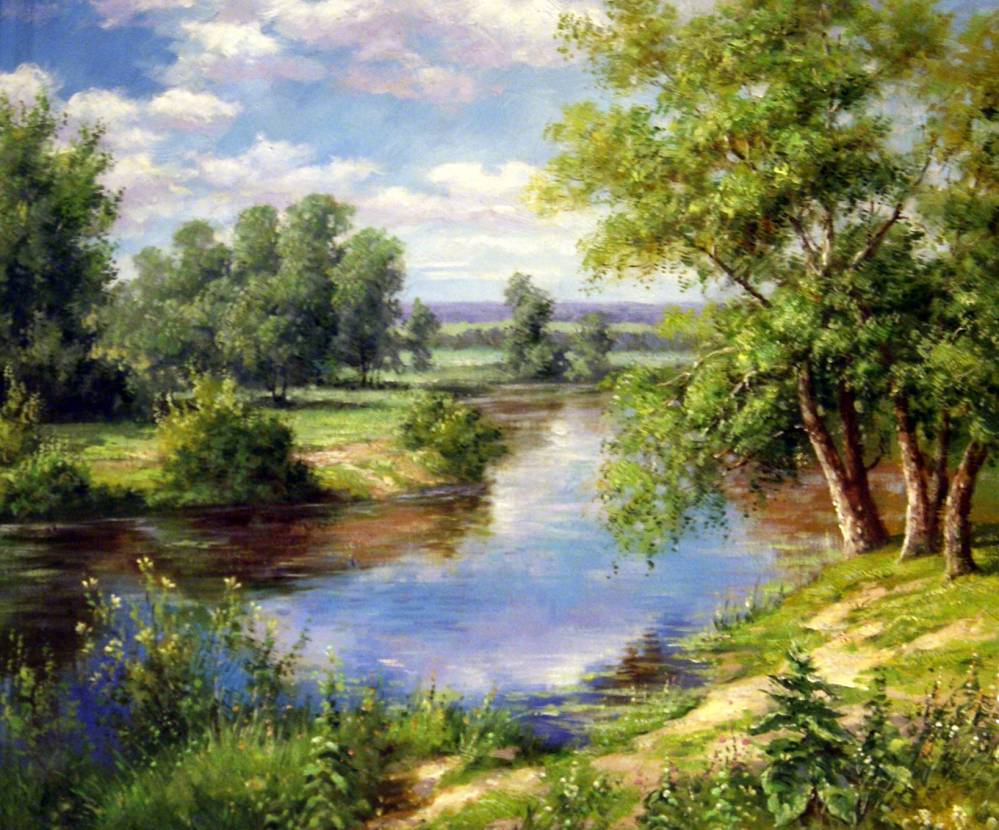 Вопросы:
1.Где родился К. Паустовский?
2.В какой семье он родился?
3. Сколько детей было в семье?
4.Где он жил с 1898 года?
5. Образ чего создал Паустовский
в своих произведениях?
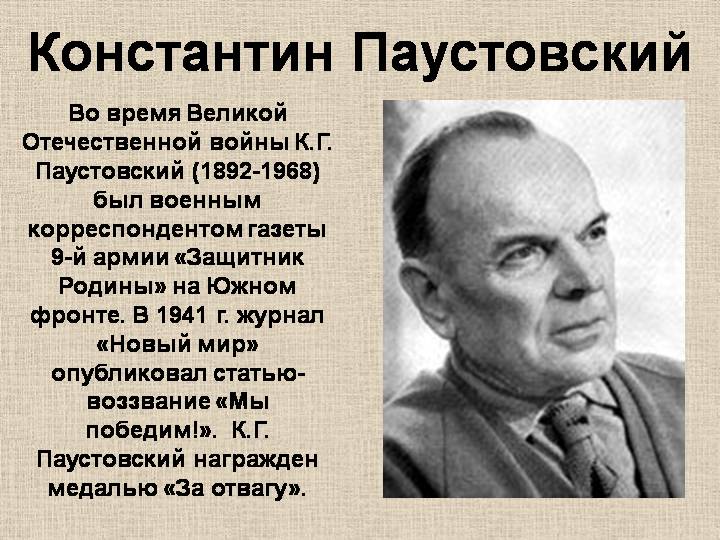 К. Паустовский умер в Москве в 1968 году.
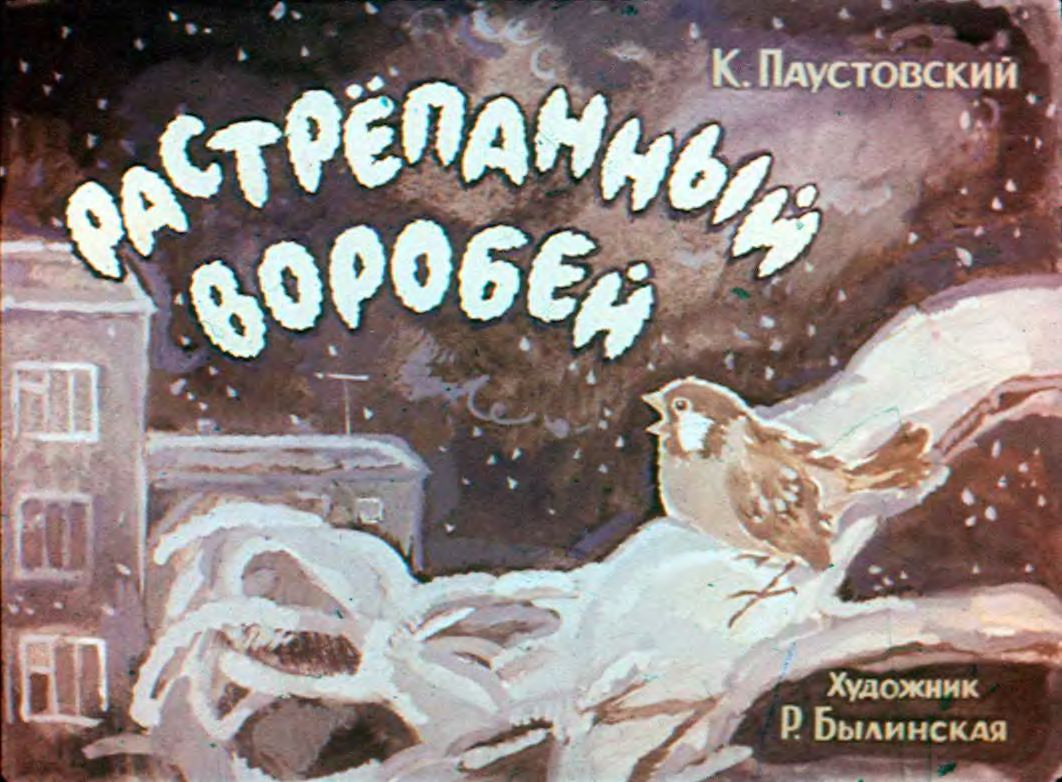 Стр.12
аудиослежение
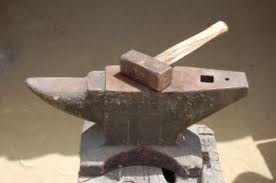 наковальня
Это инструмент для 
кузнечной обработки металлов.
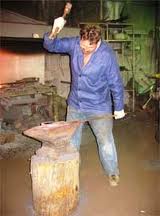 Вопросы:
1.Железный кузнец в часах опустил молот?
2.Кузнец ударил по наковальне 8 раз?
3.С поднятой рукой кузнец простоял целых
       два часа?
4.Маша стояла у окна?
5.Мама ушла в театр?
6.Театр был огромный с деревянными колоннами?
7.На крыше театра были чугунные лошади?
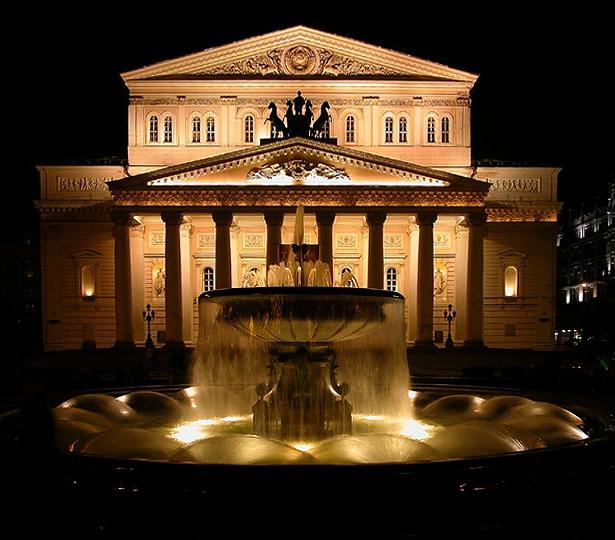 Большой театр в Москве
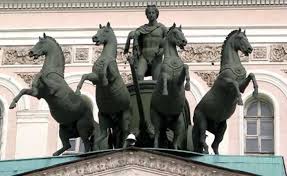 Работаем с текстом:
Разминка ( папка с таблицами)
  Упражнения:
  по 30сек. – 3раза – стр.12
   стр.12 – 1абзац -  наизусть за 1 мин.
   стр.13 -  чтение в паре
   стр.14 -  чтение «вверх ногами» - до     середины страницы
   тоже самое  - обычное чтение
   стр. 14 – от середины страницы чтение с листком сверху  -  «огонь»
3. Успеть за 1 минуту – стр 15 –  120 слов.
Вопросы:
1.Ворона ждала ,когда Петровна откроет форточку?     

2.Она торопилась, забывала вытереть  лапы о ковёр и 
Оставляла на столе грязные следы?

3.Чаще всего ворона таскала сахар, печенье и колбасу?

4.Жила ворона в заколоченном на зиму ларьке?

5.Ворона была скупая и сварливая?
Двухстороннее чтение: по слову «Прыжок»

перепрыгиваем на другую страницу
Рассмотрите внимательно - опишите картинку письменно.
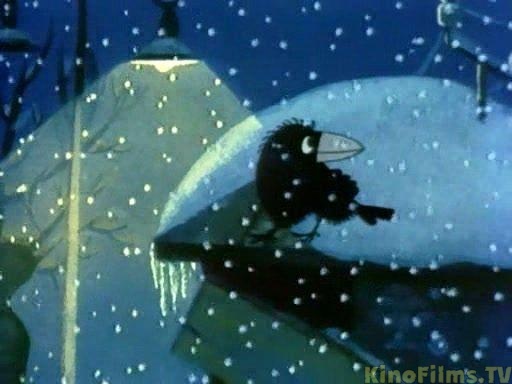 Рассмотрите ещё раз   -   дополните.
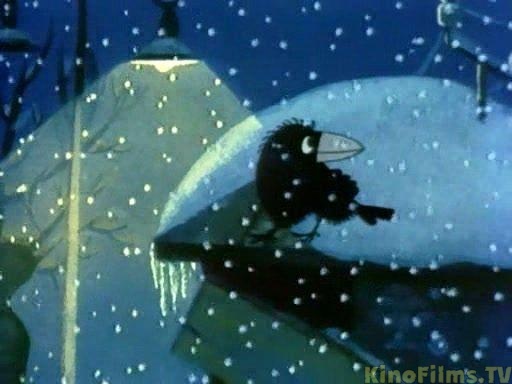 Домашнее задание:
Стр . 12 – 15 читаем по решётке.